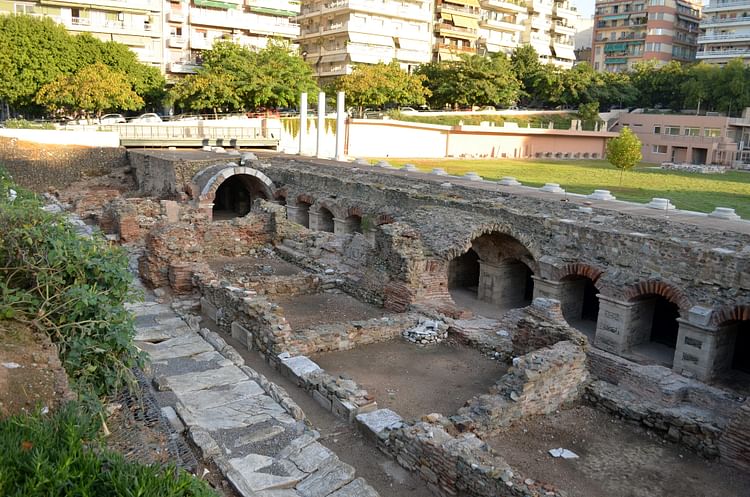 We Urge You
1 Thessalonians 5:14-22
[Speaker Notes: Your translation might have the word exhort instead of urge. These are the final exhortations. This is not uncommon at the end of a letter. Teaching—application. In 1 Thess there is a lot of exhortations. This is the NASB.]
14 We urge you, brethren, admonish the unruly, encourage the fainthearted, help the weak, be patient with everyone. 15 See that that no one repays another with evil for evil, but always seek after that which is good for one another and for all people. 16 Rejoice always; 17 pray without ceasing; 18 in  everything give thanks; for this is God’s will for you in Christ Jesus.  19 Do not quench the Spirit; 20 do not despise  prophetic utterances. 21 But examine everything carefully; hold fast to that which is good; 22 abstain from every form of evil.
[Speaker Notes: Depending on how you count them, there are about 15 commands here. 3 minutes on each that would be 45 min.]
14 We urge you, brethren, admonish the unruly, encourage the fainthearted, help the weak, be patient with everyone. 15 See that that no one repays another with evil for evil, but always seek after that which is good for one another and for all people. 16 Rejoice always; 17 pray without ceasing; 18 in  everything give thanks; for this is God’s will for you in Christ Jesus.  19 Do not quench the Spirit; 20 do not despise  prophetic utterances. 21 But examine everything carefully; hold fast to that which is good; 22 abstain from every form of evil.
[Speaker Notes: Those who are living a disordered life. It might refer to those who are not working. Those whose actions are in some way disruptive. Admonish Gk-reason with them.]
14 We urge you, brethren, admonish the unruly, encourage the fainthearted, help the weak, be patient with everyone. 15 See that that no one repays another with evil for evil, but always seek after that which is good for one another and for all people. 16 Rejoice always; 17 pray without ceasing; 18 in  everything give thanks; for this is God’s will for you in Christ Jesus.  19 Do not quench the Spirit; 20 do not despise  prophetic utterances. 21 But examine everything carefully; hold fast to that which is good; 22 abstain from every form of evil.
[Speaker Notes: Fainthearted-someone who thinks of themselves as small and insignificant, thinks they don’t have anything to offer. They are to be encouraged. KJV and NKJV has comfort.]
14 We urge you, brethren, admonish the unruly, encourage the fainthearted, help the weak, be patient with everyone. 15 See that that no one repays another with evil for evil, but always seek after that which is good for one another and for all people. 16 Rejoice always; 17 pray without ceasing; 18 in  everything give thanks; for this is God’s will for you in Christ Jesus.  19 Do not quench the Spirit; 20 do not despise  prophetic utterances. 21 But examine everything carefully; hold fast to that which is good; 22 abstain from every form of evil.
[Speaker Notes: Primarily those weak in the faith. Spiritual weakness. Help means to hold them up. KJV-support the weak. NKJV-uphold the weak. Think about someone physically we have to lift up and support. Spiritually, this is what we need to do for each other.]
14 We urge you, brethren, admonish the unruly, encourage the fainthearted, help the weak, be patient with everyone. 15 See that that no one repays another with evil for evil, but always seek after that which is good for one another and for all people. 16 Rejoice always; 17 pray without ceasing; 18 in  everything give thanks; for this is God’s will for you in Christ Jesus.  19 Do not quench the Spirit; 20 do not despise  prophetic utterances. 21 But examine everything carefully; hold fast to that which is good; 22 abstain from every form of evil.
[Speaker Notes: God is patient in the Bible. Love is said to be patient in 1 Cor 13. Patience is among the fruit of the Spirit. We are to be patient. With whom? Everyone. Is that difficult? Yes. But, does everybody need patience. Yes.]
14 We urge you, brethren, admonish the unruly, encourage the fainthearted, help the weak, be patient with everyone. 15 See that that no one repays another with evil for evil, but always seek after that which is good for one another and for all people. 16 Rejoice always; 17 pray without ceasing; 18 in  everything give thanks; for this is God’s will for you in Christ Jesus.  19 Do not quench the Spirit; 20 do not despise  prophetic utterances. 21 But examine everything carefully; hold fast to that which is good; 22 abstain from every form of evil.
[Speaker Notes: This is a life of nonretaliation. This is found very similarly in Rom 12:17]
Never pay back evil for evil to anyone. Respect what is right in the sight of all men. 
Romans 12:17
[Speaker Notes: This is in a series of exhortations kind of like 1 Thess 5. Jesus talked about loving your enemies and turning the other cheek. It’s about be willing to be embarrassed by others.]
14 We urge you, brethren, admonish the unruly, encourage the fainthearted, help the weak, be patient with everyone. 15 See that that no one repays another with evil for evil, but always seek after that which is good for one another and for all people. 16 Rejoice always; 17 pray without ceasing; 18 in  everything give thanks; for this is God’s will for you in Christ Jesus.  19 Do not quench the Spirit; 20 do not despise  prophetic utterances. 21 But examine everything carefully; hold fast to that which is good; 22 abstain from every form of evil.
[Speaker Notes: We need the have the best interest of others in mind. Not what is good for me, but what is good for others. Putting others first like Jesus did in his life. Phil 2.]
14 We urge you, brethren, admonish the unruly, encourage the fainthearted, help the weak, be patient with everyone. 15 See that that no one repays another with evil for evil, but always seek after that which is good for one another and for all people. 16 Rejoice always; 17 pray without ceasing; 18 in  everything give thanks; for this is God’s will for you in Christ Jesus.  19 Do not quench the Spirit; 20 do not despise  prophetic utterances. 21 But examine everything carefully; hold fast to that which is good; 22 abstain from every form of evil.
[Speaker Notes: We also seek what is good for everybody. We don’t just care about the people in here. We care about all people.]
14 We urge you, brethren, admonish the unruly, encourage the fainthearted, help the weak, be patient with everyone. 15 See that that no one repays another with evil for evil, but always seek after that which is good for one another and for all people. 16 Rejoice always; 17 pray without ceasing; 18 in  everything give thanks; for this is God’s will for you in Christ Jesus.  19 Do not quench the Spirit; 20 do not despise  prophetic utterances. 21 But examine everything carefully; hold fast to that which is good; 22 abstain from every form of evil.
[Speaker Notes: This is helpful in thinking about the one another passages in the NT. This is primarily about other Christians. That is like our training ground for then interacting with others.]
14 We urge you, brethren, admonish the unruly, encourage the fainthearted, help the weak, be patient with everyone. 15 See that that no one repays another with evil for evil, but always seek after that which is good for one another and for all people. 16 Rejoice always; 17 pray without ceasing; 18 in  everything give thanks; for this is God’s will for you in Christ Jesus.  19 Do not quench the Spirit; 20 do not despise  prophetic utterances. 21 But examine everything carefully; hold fast to that which is good; 22 abstain from every form of evil.
[Speaker Notes: Do we think of this as a commandment to be followed. We talk about the commandments and how we must take them seriously, but we are often quite selective. How can we rejoice always? Because we live on this side of the resurrection. Sin and death are defeated.]
Rejoice in the Lord always; again I will say, rejoice!
Philippians 4:4
14 We urge you, brethren, admonish the unruly, encourage the fainthearted, help the weak, be patient with everyone. 15 See that that no one repays another with evil for evil, but always seek after that which is good for one another and for all people. 16 Rejoice always; 17 pray without ceasing; 18 in  everything give thanks; for this is God’s will for you in Christ Jesus.  19 Do not quench the Spirit; 20 do not despise  prophetic utterances. 21 But examine everything carefully; hold fast to that which is good; 22 abstain from every form of evil.
[Speaker Notes: We based our year of prayer on this verse. It’s kind of like rejoice always.]
14 We urge you, brethren, admonish the unruly, encourage the fainthearted, help the weak, be patient with everyone. 15 See that that no one repays another with evil for evil, but always seek after that which is good for one another and for all people. 16 Rejoice always; 17 pray without ceasing; 18 in  everything give thanks; for this is God’s will for you in Christ Jesus.  19 Do not quench the Spirit; 20 do not despise  prophetic utterances. 21 But examine everything carefully; hold fast to that which is good; 22 abstain from every form of evil.
[Speaker Notes: We based our year of prayer on this verse. It’s kind of like rejoice always.]
Now He was telling them a parable to show that at all times they ought to pray and not to lose heart.
Luke 18:1
With all prayer and petition pray at all times in the Spirit, and with this in view, be on the alert with all perseverance and petition for all the saints, 
Ephesians 6:18
rejoicing in hope, persevering in tribulation, 
devoted to prayer
Romans 12:12
14 We urge you, brethren, admonish the unruly, encourage the fainthearted, help the weak, be patient with everyone. 15 See that that no one repays another with evil for evil, but always seek after that which is good for one another and for all people. 16 Rejoice always; 17 pray without ceasing; 18 in everything give thanks; for this is God’s will for you in Christ Jesus.  19 Do not quench the Spirit; 20 do not despise  prophetic utterances. 21 But examine everything carefully; hold fast to that which is good; 22 abstain from every form of evil.
[Speaker Notes: One commentator translated this as ‘pray incessantly.’ That’s right. We have to drink water without ceasing. It doesn’t mean every minute of every day, but if we stop for too long we’ll die. 3 days.]
14 We urge you, brethren, admonish the unruly, encourage the fainthearted, help the weak, be patient with everyone. 15 See that that no one repays another with evil for evil, but always seek after that which is good for one another and for all people. 16 Rejoice always; 17 pray without ceasing; 18 in everything give thanks; for this is God’s will for you in Christ Jesus. 19 Do not quench the Spirit; 20 do not despise  prophetic utterances. 21 But examine everything carefully; hold fast to that which is good; 22 abstain from every form of evil.
[Speaker Notes: Another commandment. Do we obey this? The NT says a lot about being thankful people. Again, we live on this side of the resurrection. Do we see the world through that lens?]
14 We urge you, brethren, admonish the unruly, encourage the fainthearted, help the weak, be patient with everyone. 15 See that that no one repays another with evil for evil, but always seek after that which is good for one another and for all people. 16 Rejoice always; 17 pray without ceasing; 18 in everything give thanks; for this is God’s will for you in Christ Jesus. 19 Do not quench the Spirit; 20 do not despise  prophetic utterances. 21 But examine everything carefully; hold fast to that which is good; 22 abstain from every form of evil.
[Speaker Notes: The exhortations pause for a moment. For those in Christ, this is what God wants for you. Think about will like someone’s will when they pass. It states what they want to be done. God’s will is really the same. Not just providence and mysterious.]
14 We urge you, brethren, admonish the unruly, encourage the fainthearted, help the weak, be patient with everyone. 15 See that that no one repays another with evil for evil, but always seek after that which is good for one another and for all people. 16 Rejoice always; 17 pray without ceasing; 18 in everything give thanks; for this is God’s will for you in Christ Jesus. 19 Do not quench the Spirit; 20 do not despise  prophetic utterances. 21 But examine everything carefully; hold fast to that which is good; 22 abstain from every form of evil.
[Speaker Notes: This is a verse quoted in all sorts of odd ways. Someone who said if you don’t sing all the verses in a song, you quench the Spirit. Or, if the sermon is too short. What does quench mean here? Gk-to suppress, extinguish, stifle. If we don’t do the things talked about so far here, are we quenching the Spirit? I would say yes. It also connects to what follows.]
14 We urge you, brethren, admonish the unruly, encourage the fainthearted, help the weak, be patient with everyone. 15 See that that no one repays another with evil for evil, but always seek after that which is good for one another and for all people. 16 Rejoice always; 17 pray without ceasing; 18 in everything give thanks; for this is God’s will for you in Christ Jesus. 19 Do not quench the Spirit; 20 do not despise prophetic utterances. 21 But examine everything carefully; hold fast to that which is good; 22 abstain from every form of evil.
[Speaker Notes: Do not despise prophesies. In the early church, we know there were controversies about prophets and prophecies (1 Corinthians). Can we today despise prophecies in the Bible. Sure. That would be quenching the Spirit.]
14 We urge you, brethren, admonish the unruly, encourage the fainthearted, help the weak, be patient with everyone. 15 See that that no one repays another with evil for evil, but always seek after that which is good for one another and for all people. 16 Rejoice always; 17 pray without ceasing; 18 in everything give thanks; for this is God’s will for you in Christ Jesus. 19 Do not quench the Spirit; 20 do not despise prophetic utterances. 21 But examine everything carefully; hold fast to that which is good; 22 abstain from every form of evil.
[Speaker Notes: The word But contrasts with the previous. Don’t quench the Spirit or despise prophecy, but do examine carefully. Others say Test all things.]
Now these were more noble-minded than those in Thessalonica, for they received the word with great eagerness, examining the Scriptures daily to see whether these things were so.
Acts 17:11
[Speaker Notes: Also provides some background of Thessalonica. Maybe they didn’t examine as much as they should.]
14 We urge you, brethren, admonish the unruly, encourage the fainthearted, help the weak, be patient with everyone. 15 See that that no one repays another with evil for evil, but always seek after that which is good for one another and for all people. 16 Rejoice always; 17 pray without ceasing; 18 in everything give thanks; for this is God’s will for you in Christ Jesus. 19 Do not quench the Spirit; 20 do not despise prophetic utterances. 21 But examine everything carefully; hold fast to that which is good; 22 abstain from every form of evil.
[Speaker Notes: This most likely goes with vs 22. If it’s good, keep it close to you.]
14 We urge you, brethren, admonish the unruly, encourage the fainthearted, help the weak, be patient with everyone. 15 See that that no one repays another with evil for evil, but always seek after that which is good for one another and for all people. 16 Rejoice always; 17 pray without ceasing; 18 in everything give thanks; for this is God’s will for you in Christ Jesus. 19 Do not quench the Spirit; 20 do not despise prophetic utterances. 21 But examine everything carefully; hold fast to that which is good; 22 abstain from every form of evil.
[Speaker Notes: If it is evil, keep it away.]
14 We urge you, brethren, admonish the unruly, encourage the fainthearted, help the weak, be patient with everyone. 15 See that that no one repays another with evil for evil, but always seek after that which is good for one another and for all people. 16 Rejoice always; 17 pray without ceasing; 18 in everything give thanks; for this is God’s will for you in Christ Jesus. 19 Do not quench the Spirit; 20 do not despise prophetic utterances. 21 But examine everything carefully; hold fast to that which is good; 22 abstain from every form of evil.
[Speaker Notes: How well are we doing these things?]